Varken
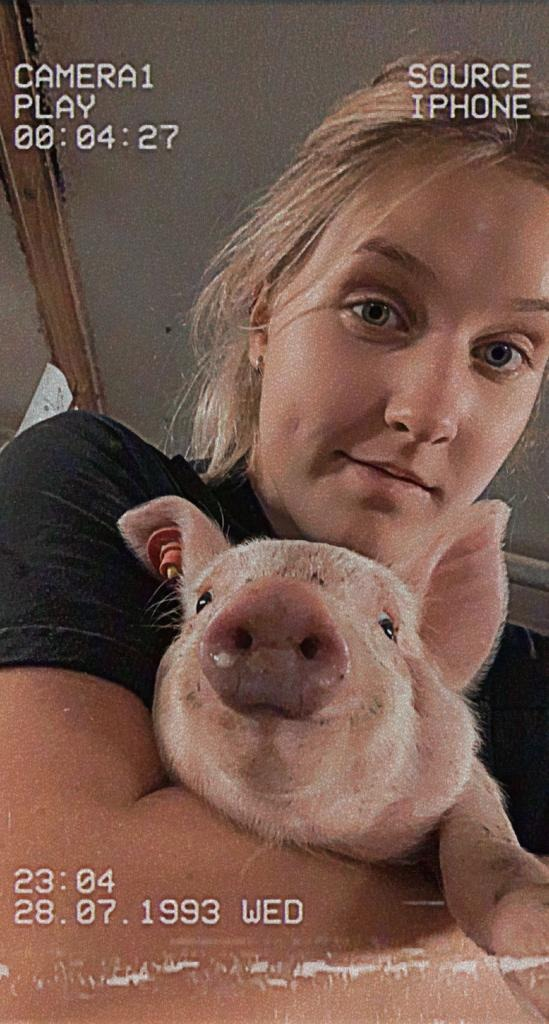 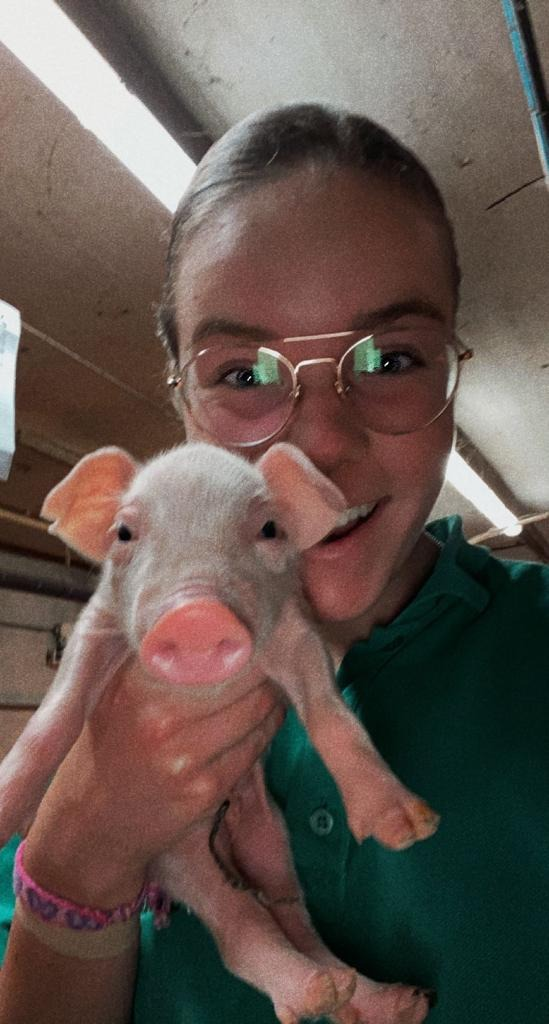 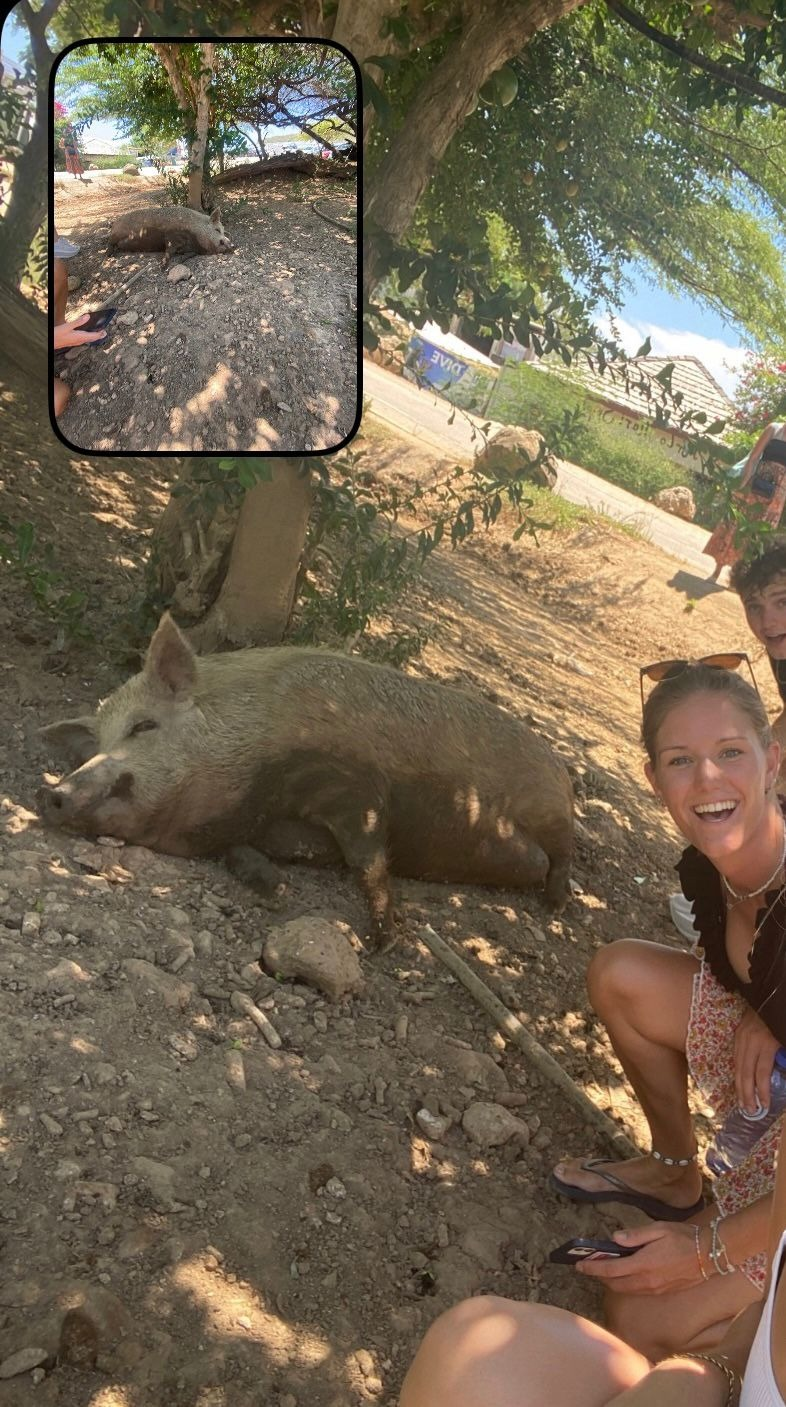 Gemaakt door: 
Lotte, Mees en Marlène
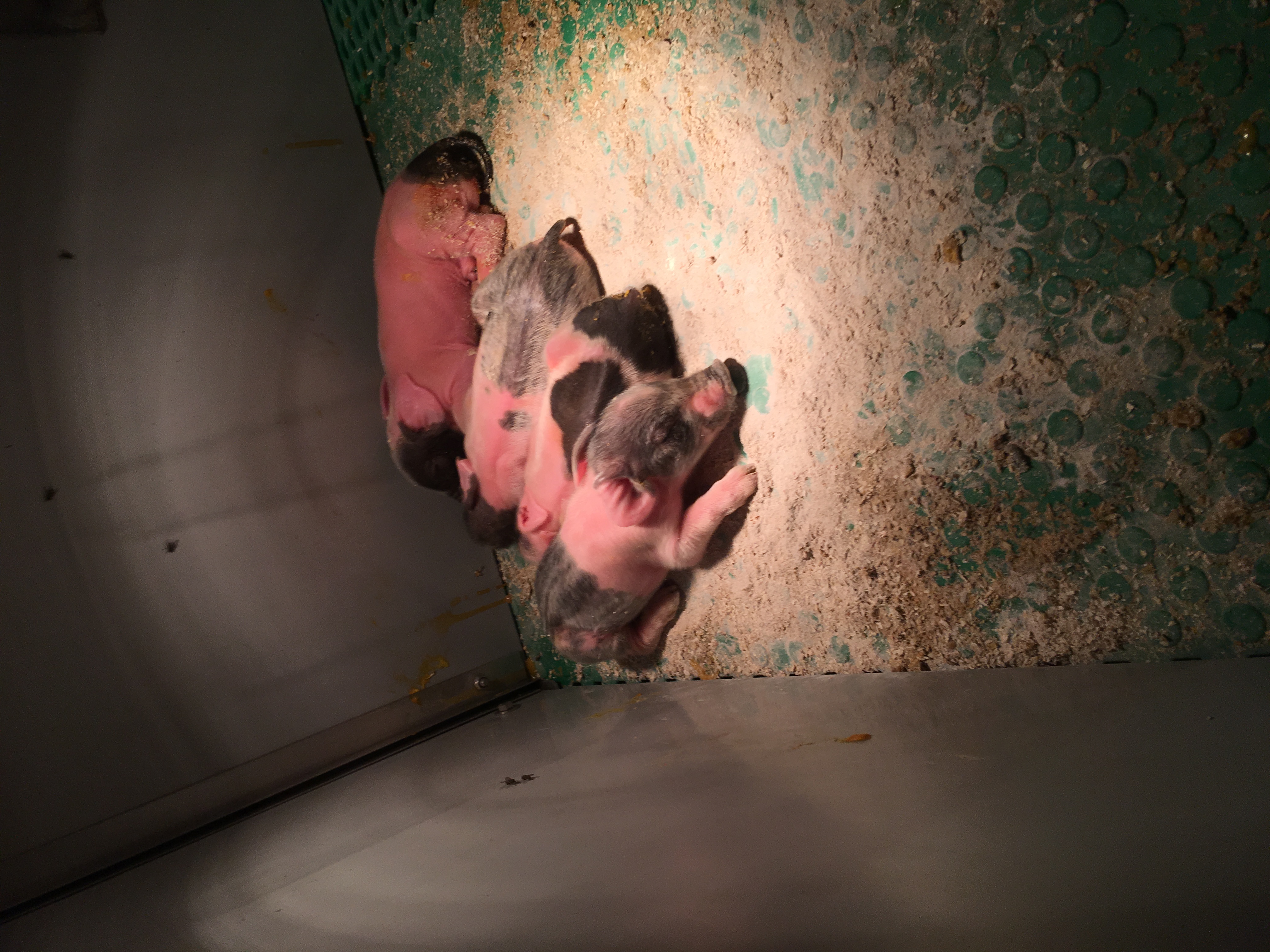 Inhoudsopgave
Hoe leven ze?
 Voortplanting
 Voeding/gedrag
 Beweging 
 Rustgedrag
 Territoriumgedrag
 Ideale omgeving
 Einde
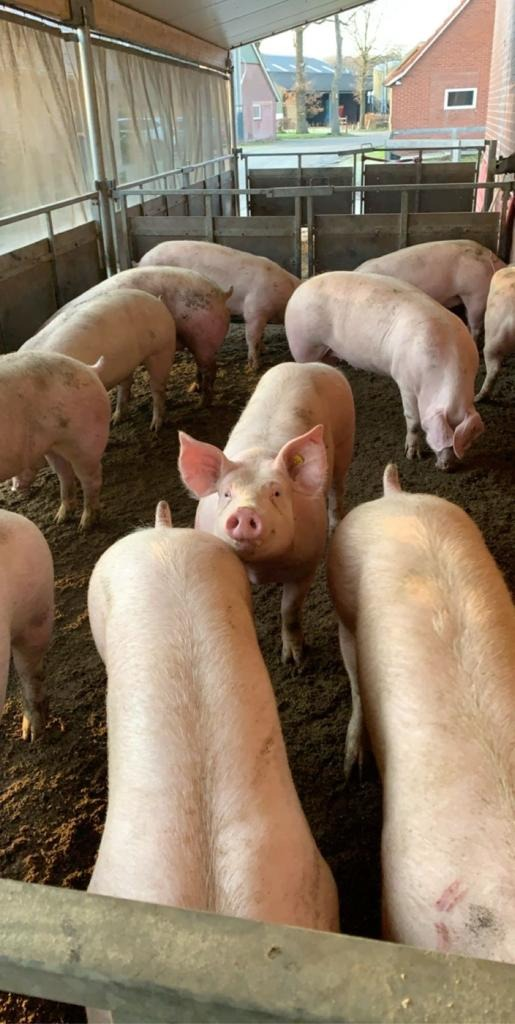 Hoe leven ze?
Groep
 Ruime stal
 Goed geventileerd
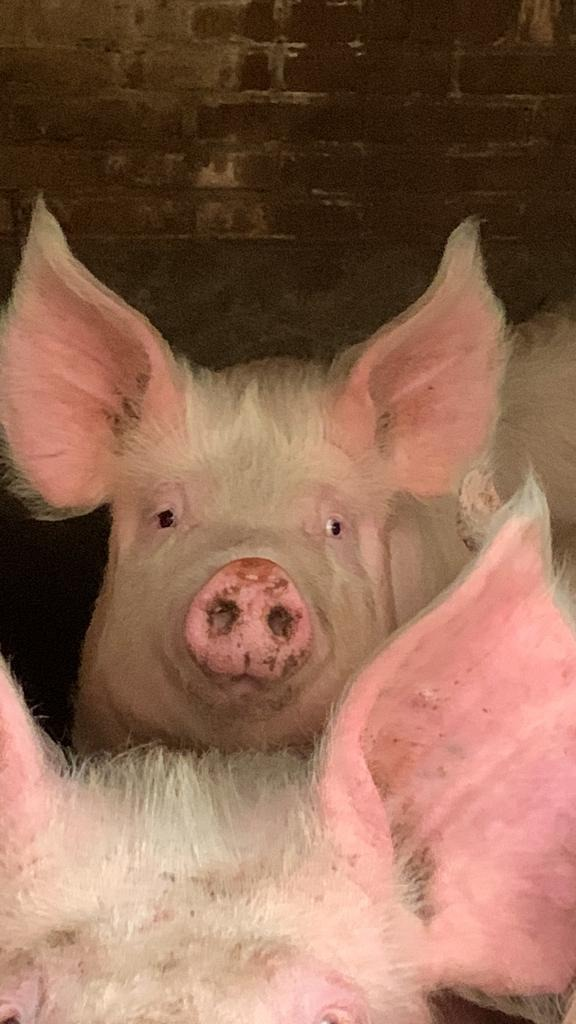 Voortplanting
Zeug elke 3 weken vruchtbaar
 Berig 2-3 dagen
 Vazel dik/gezwollen, rood, slijmerig 
 Oren hoog opstaand, bewegingen
 Druk, knorren
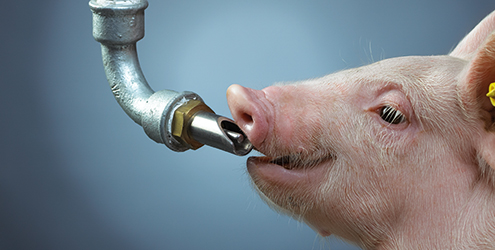 Voeding/gedrag
2x per dag
 Brokjes en water
 Fermentatievoer
 Bier
 Meteen opstaan en eten
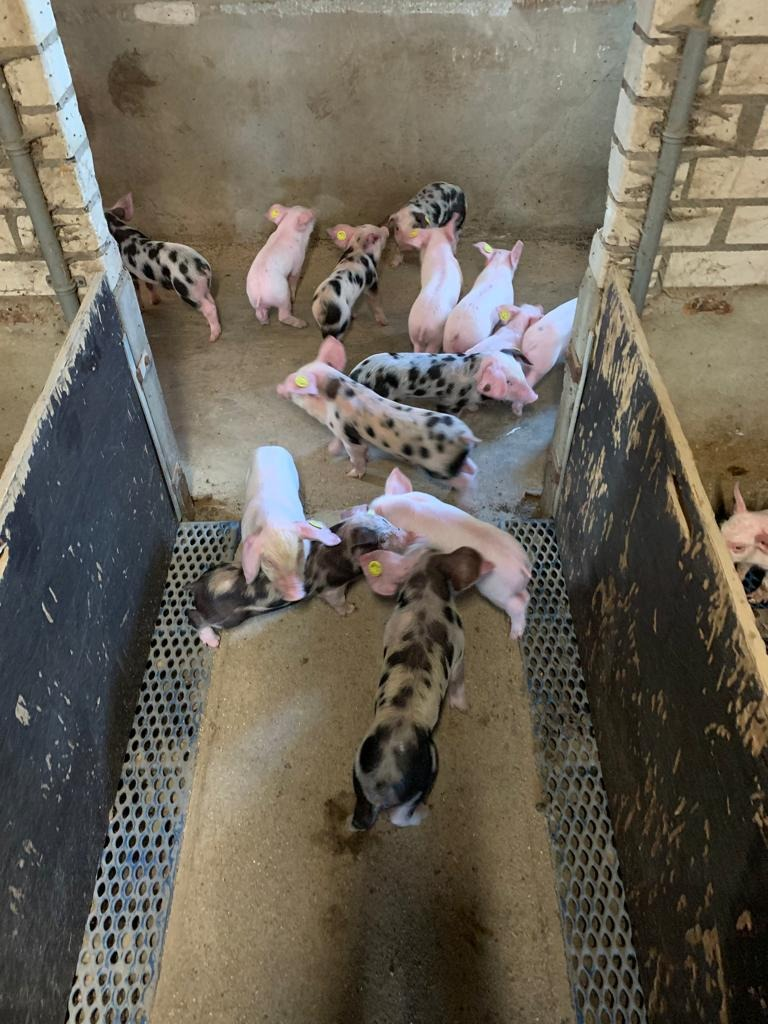 Beweging
Hokverrijking
 Beweegruimte
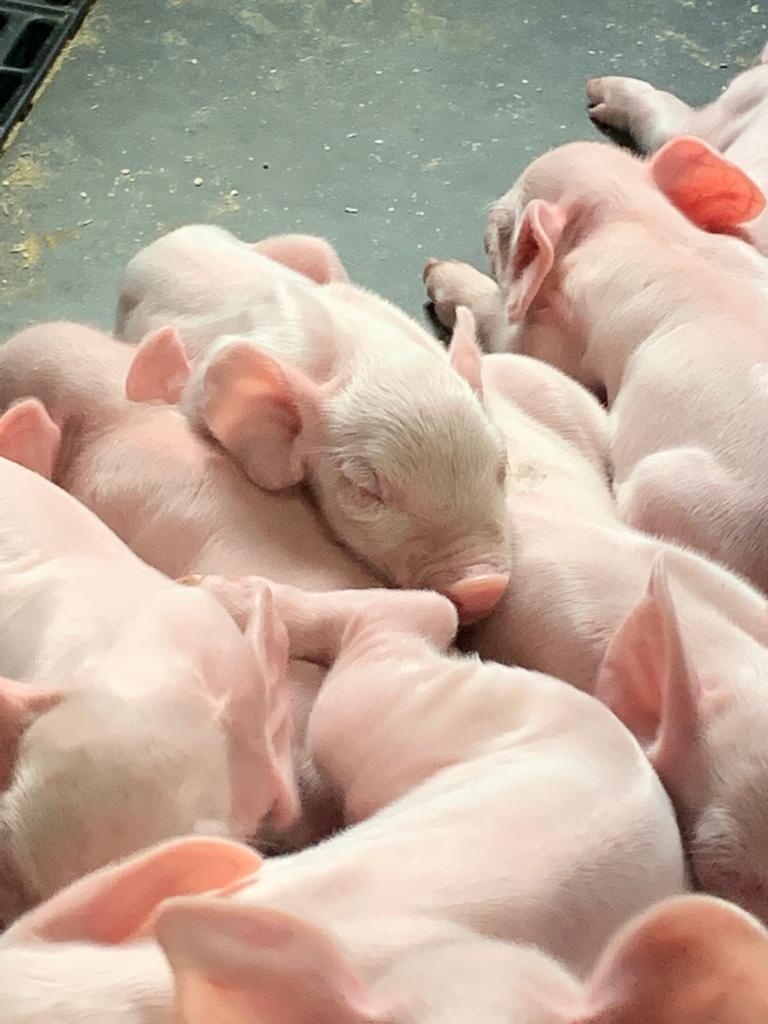 Rustgedrag
Liggen 
 Slapen
 Dromen
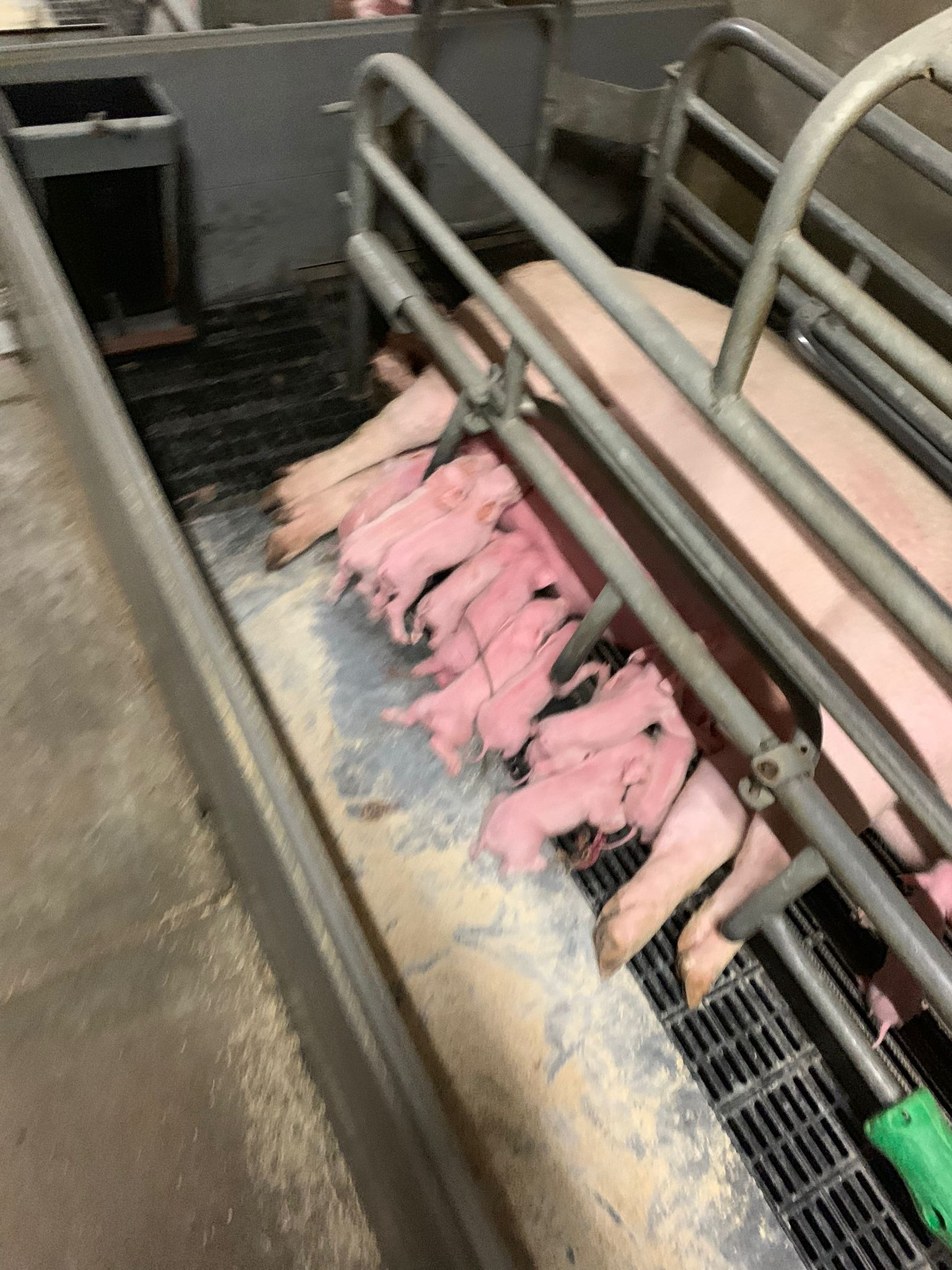 Territoriumgedrag
Oorbijten
 Staartbijten
 Zeug beschermt biggen
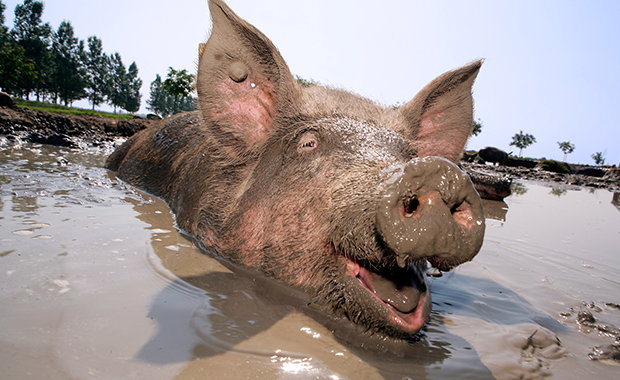 Ideale omgeving
Stro
 Veel ruimte
 Lekker warm
 Vrij rond kunnen lopen
 Naar buiten
 Modder bad
 Wroeten
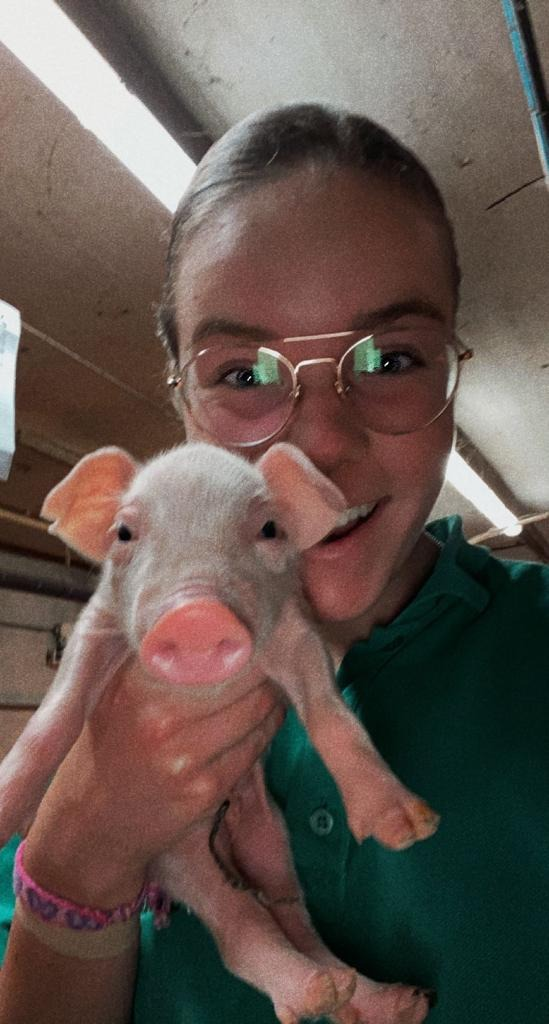 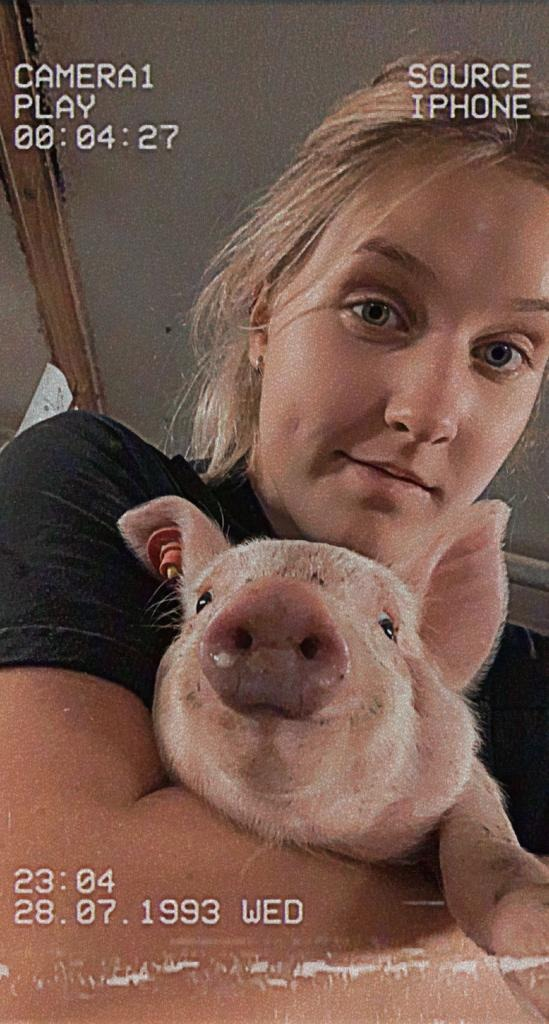 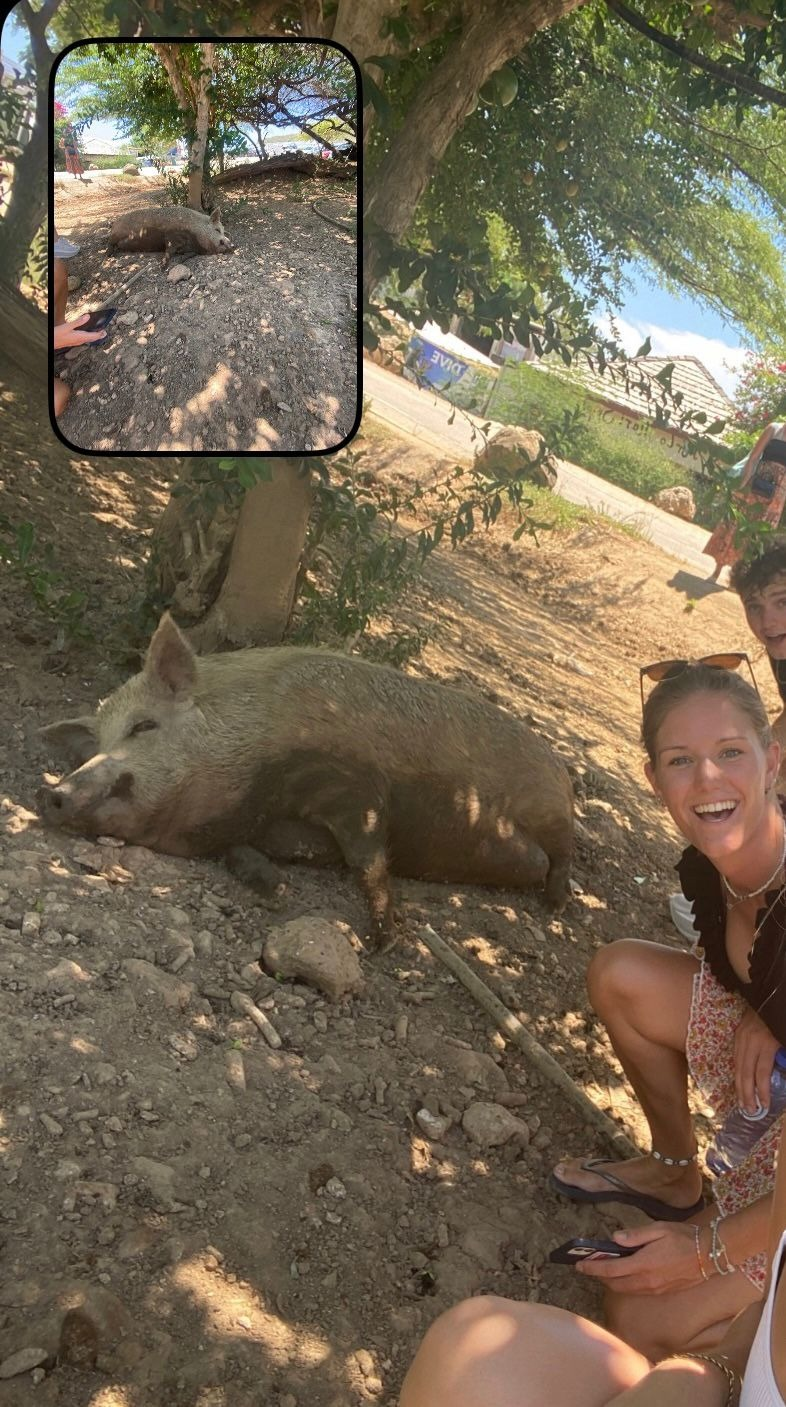 Einde
Zijn er nog vragen?